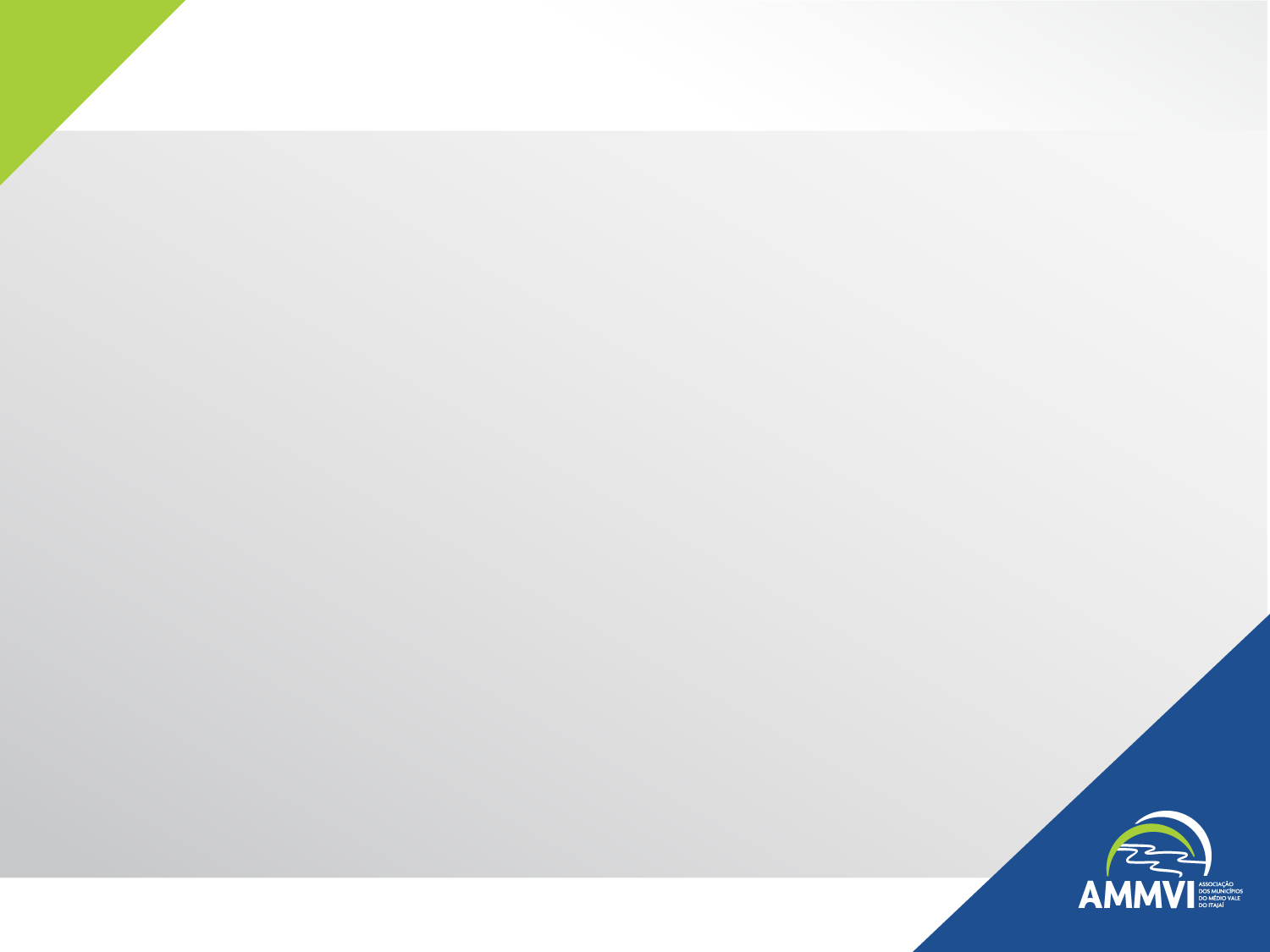 Assessoria Econômica e Fazendária
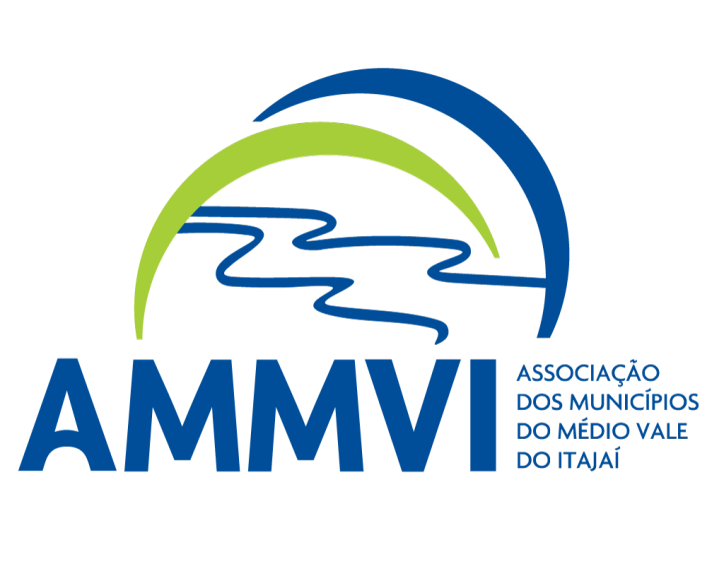 16ª Reunião do Colegiado de Secretários Municipais de Fazenda

Apresentação das Realizações do Colegiado em 2016



Blumenau, 10 de maio de 2017
09/05/2017
1
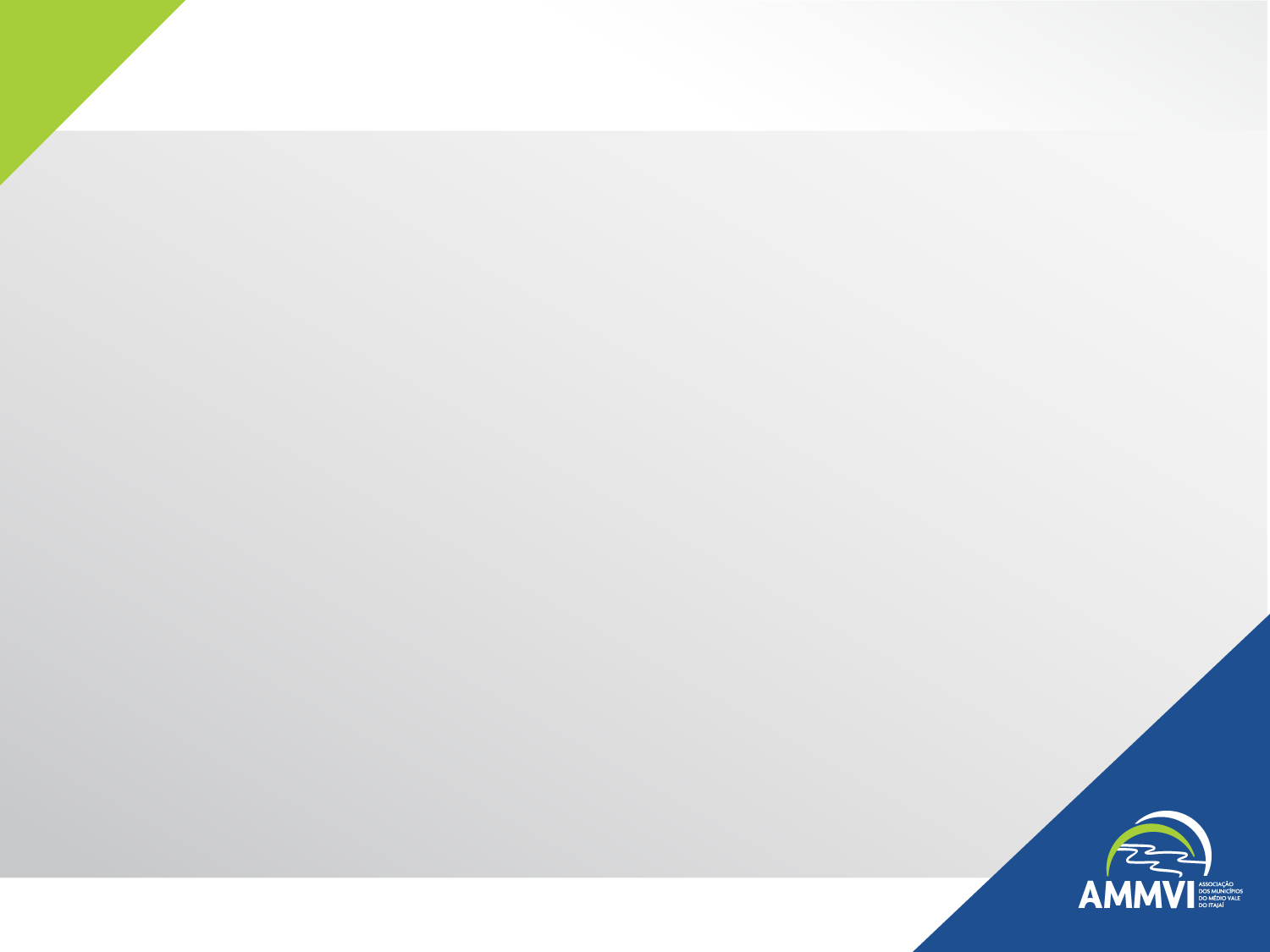 Fundação e Gestão atual
02/08/1969 – 48 anos

Presidente - José Luiz Colombi

1º Vice-Presidente - Jean Michel Grundmann

2º Vice-Presidente - Simoni Mercia Mesch Nones

1º Tesoureiro - Ércio Kriek

2º Tesoureiro - Kleber Edson Wan-Dall
09/05/2017
2
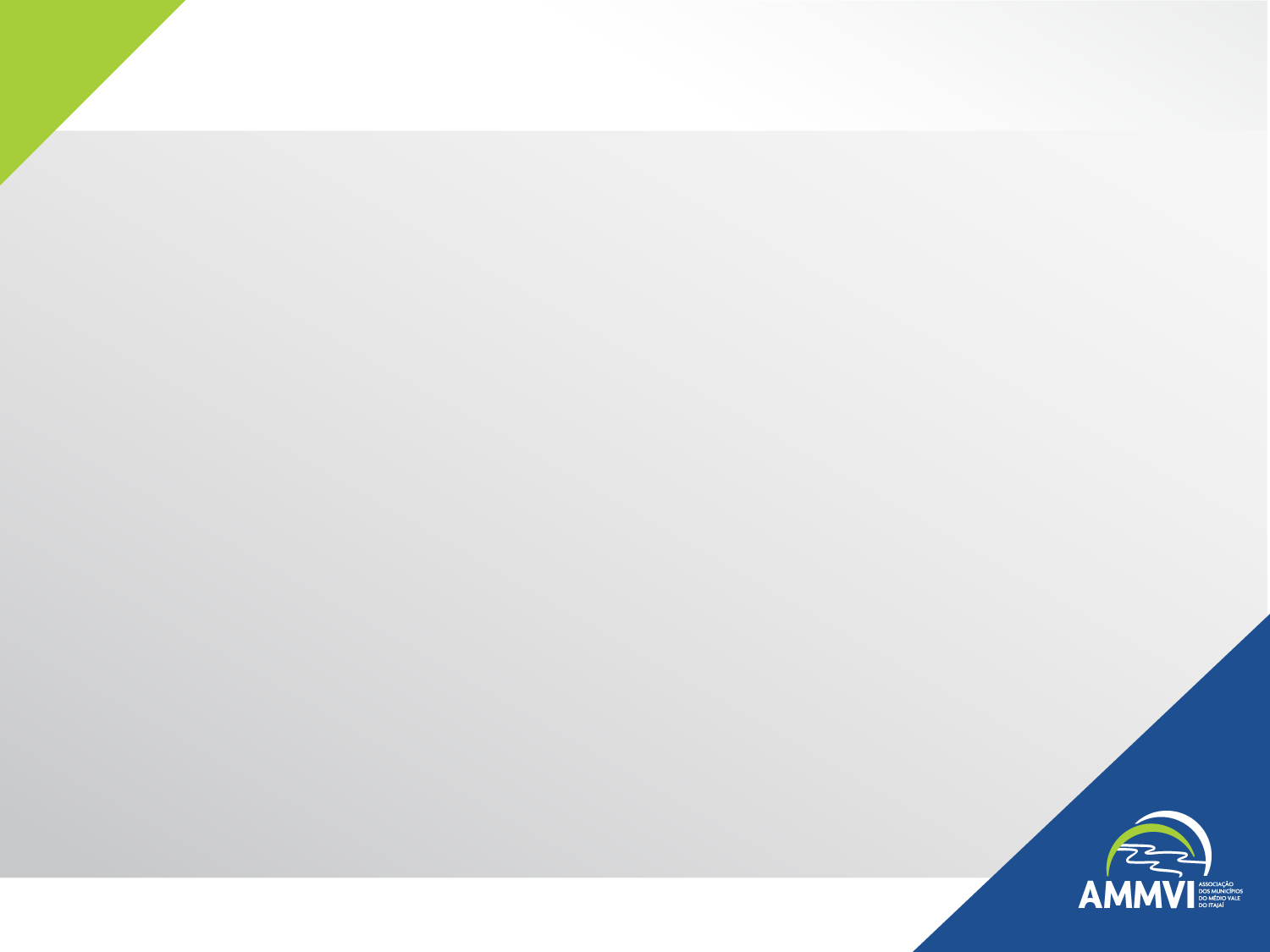 MISSÃO
Assessorar as administrações públicas municipais nas suas diversas áreas de atuação por meio da prestação de serviços e representatividade político-institucional, promovendo o desenvolvimento regional, a cooperação intermunicipal e a modernização da gestão pública.

VISÃO
Ser reconhecida como referência de Associação de Municípios no apoio e no assessoramento à ampliação da capacidade administrativa, econômica e social dos municípios e na promoção do desenvolvimento regional.
09/05/2017
3
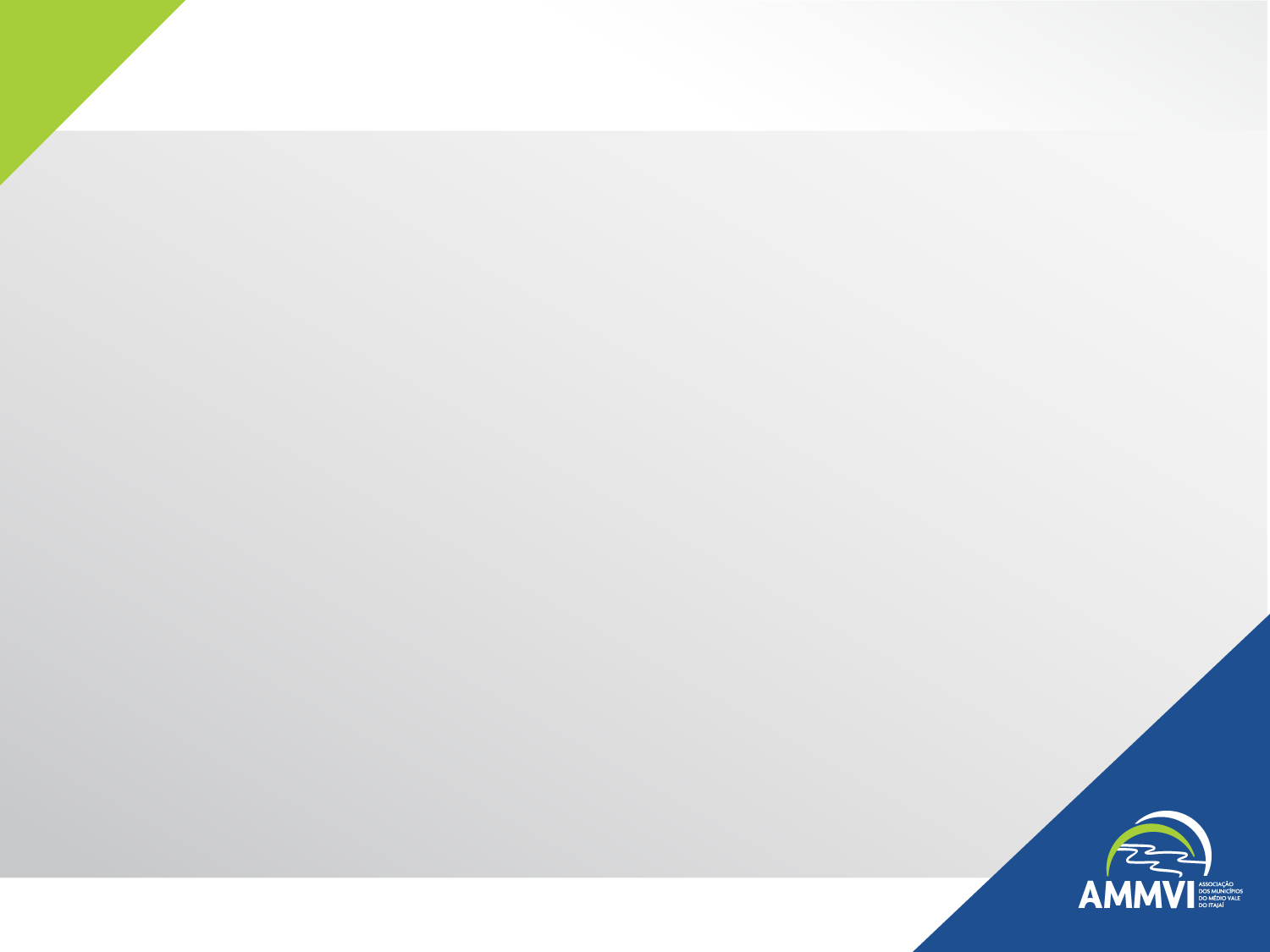 VALORES
Integração.

Cooperação.

Autonomia.

Comprometimento.

Transparência.

Sustentabilidade.

Moralidade.
09/05/2017
4
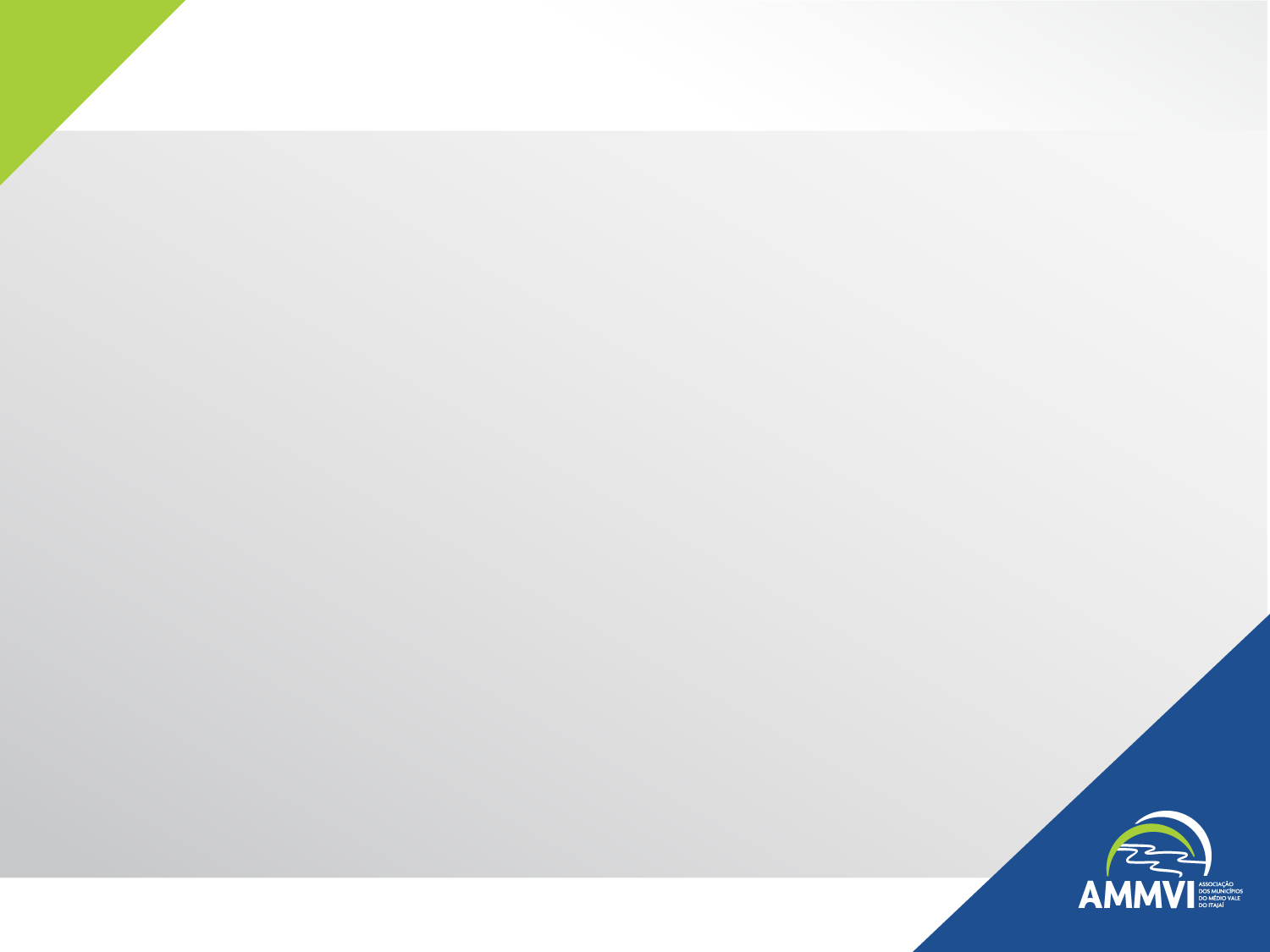 Estrutura Organizacional
Secretaria Executiva
Assessoria de Comunicação Social
Financeiro e Contábil, Operacional e de Controle
Secretaria Geral
Tecnologia da Informação
Assessoria Jurídica
Assessoria Econômica e Fazendária
Assessoria de Planejamento Urbano, Arquitetura e Engenharia
Assessoria de Saneamento e Meio Ambiente
09/05/2017
5
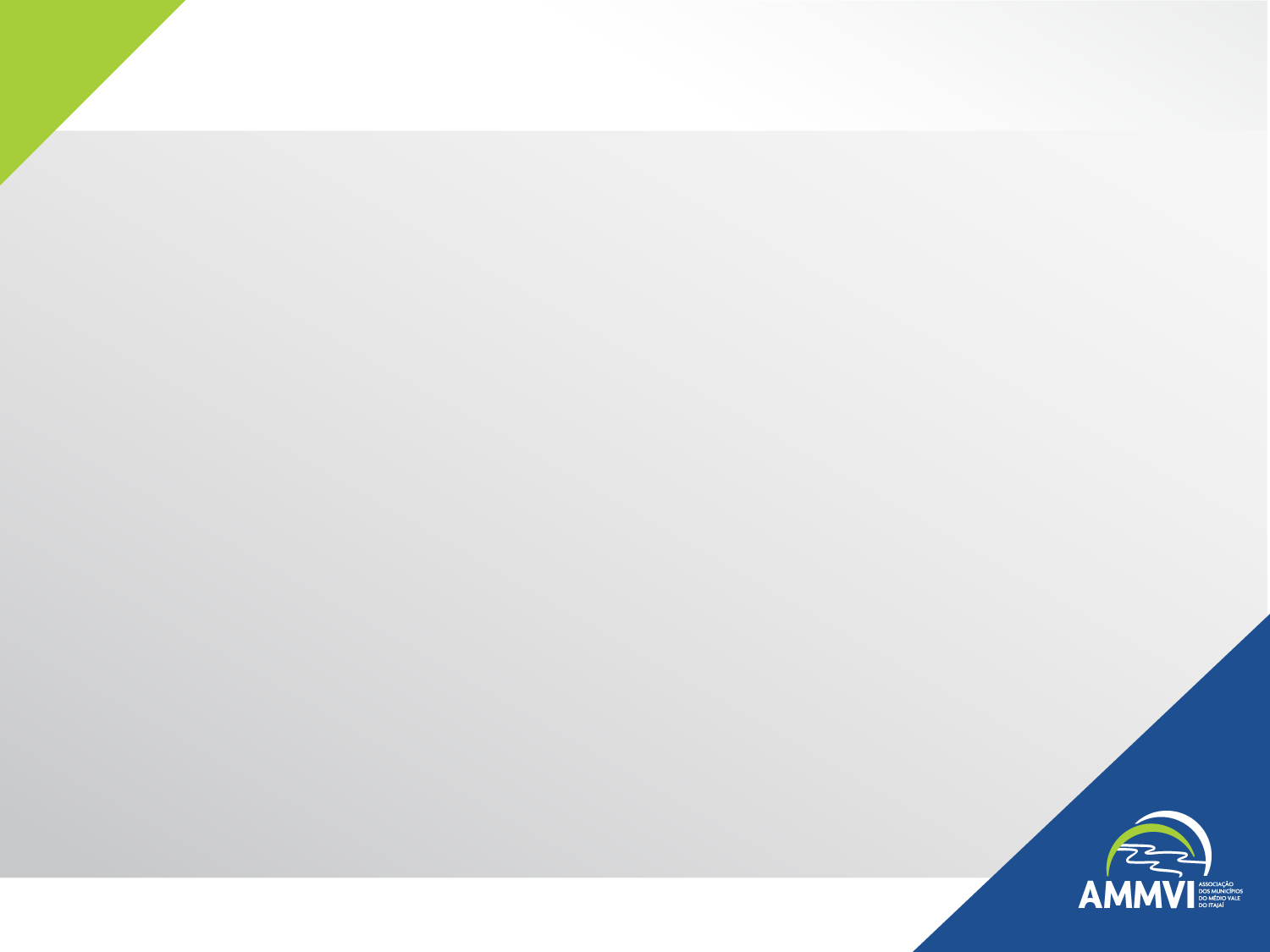 Colegiados
Colegiado de Agricultura (Colsagri)
Colegiado de Assistência Social (CGMAS)
Colegiado de Contadores Públicos
Colegiado de Controladores Internos Municipais
Colegiado de Cultura (CGMC)
Colegiado de Defesa Civil
Colegiado de Desenvolvimento Econômico (CDE)
Colegiado de Educação
Colegiado de Fazenda (CONFAZ)
Colegiado de Iluminação Pública
Colegiado de Procuradores
Colegiado de Recursos Humanos
Colegiado de Saneamento Ambiental
Colegiado de Tecnologia da Informação
Colegiado de Trânsito
Comissão Intergestores Municipais
09/05/2017
6
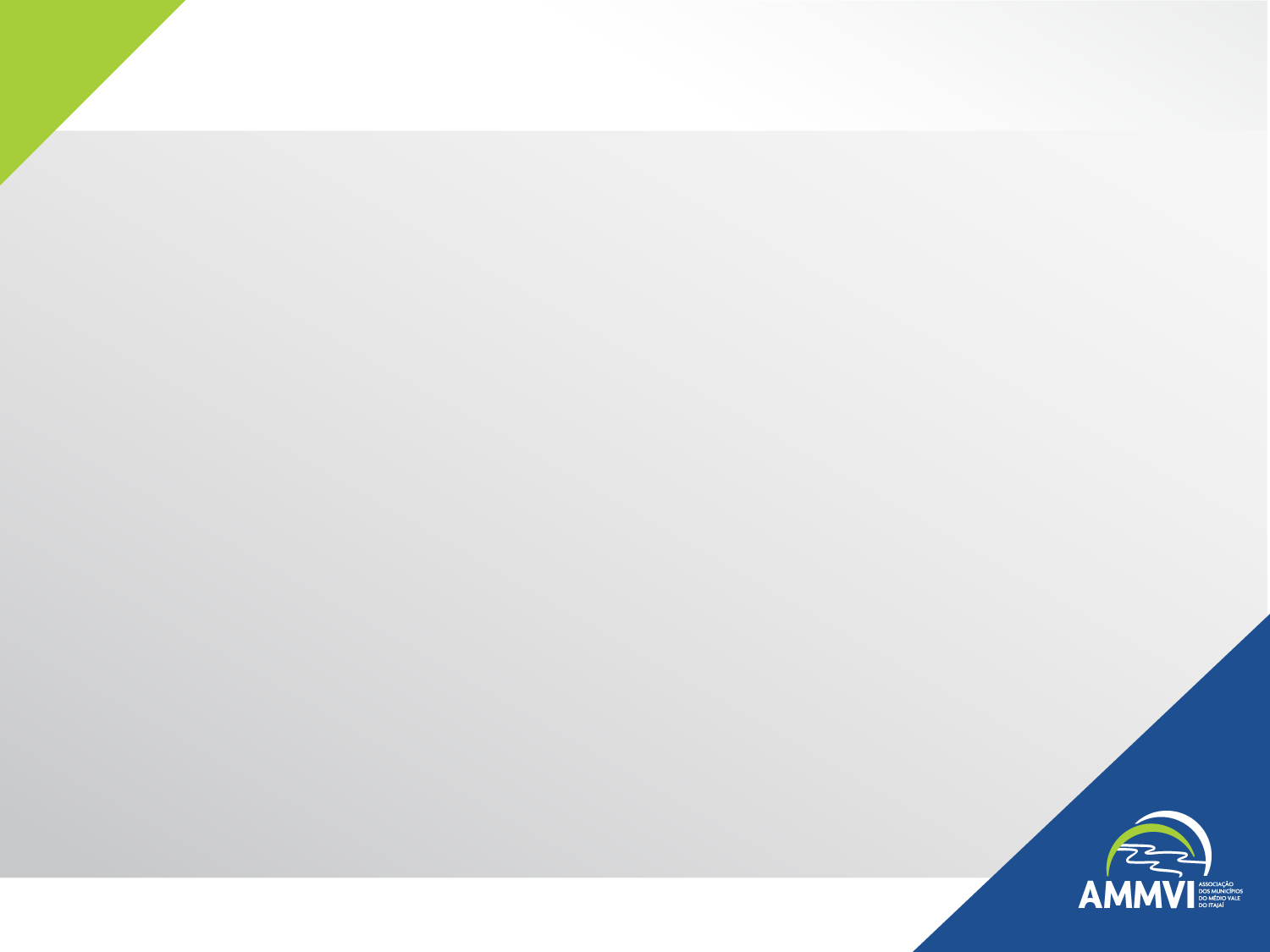 A entidade assessora as administrações públicas municipais por meio da prestação de serviços e representatividade político-institucional

Ao todo, são 21 associações de Municípios no Estado, ligadas a:

FECAM – Federação Catarinense dos Municípios

CMN – Confederação Nacional dos Municípios




www.ammvi.org.br
09/05/2017
7
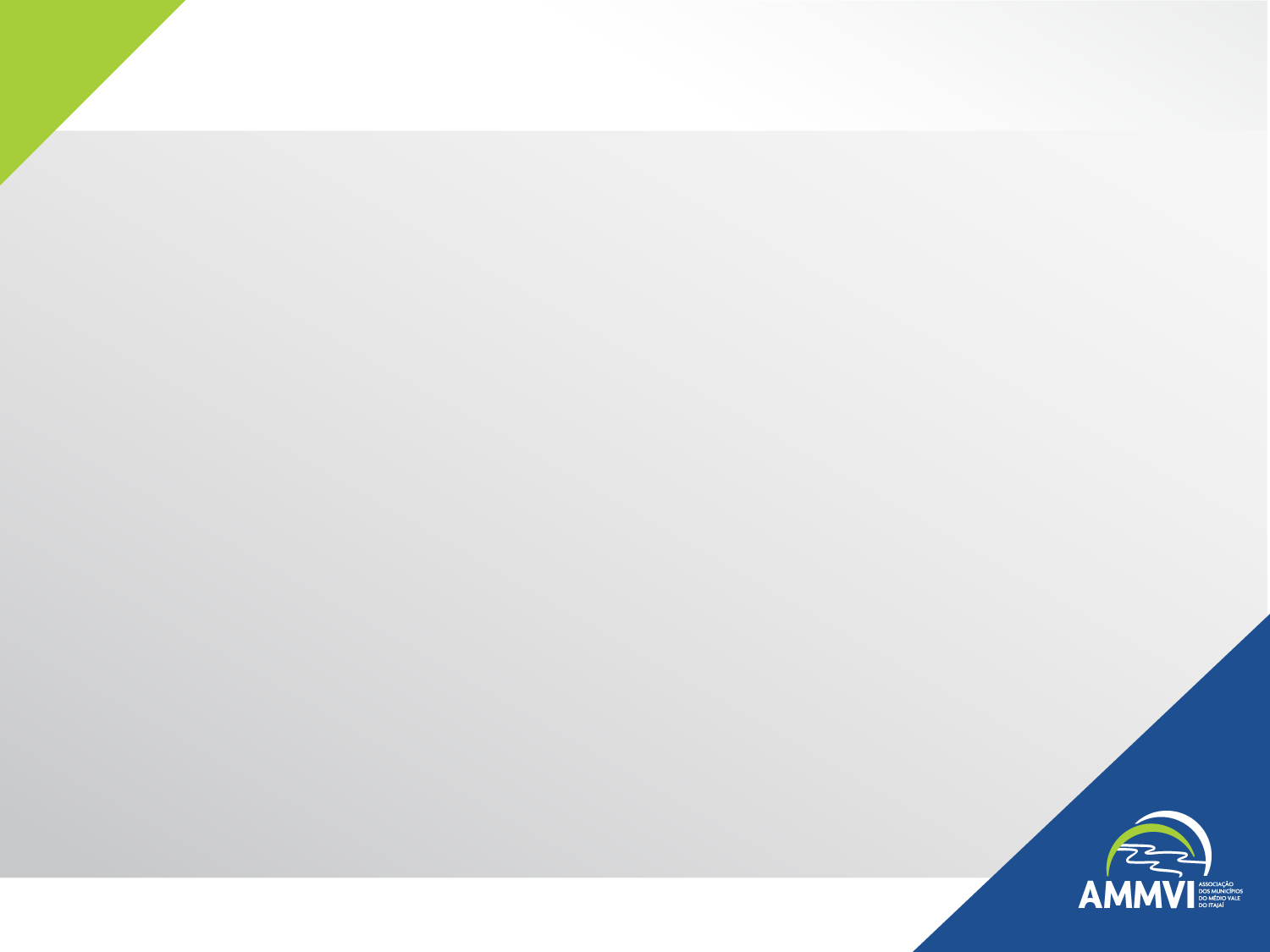 09/05/2017
8
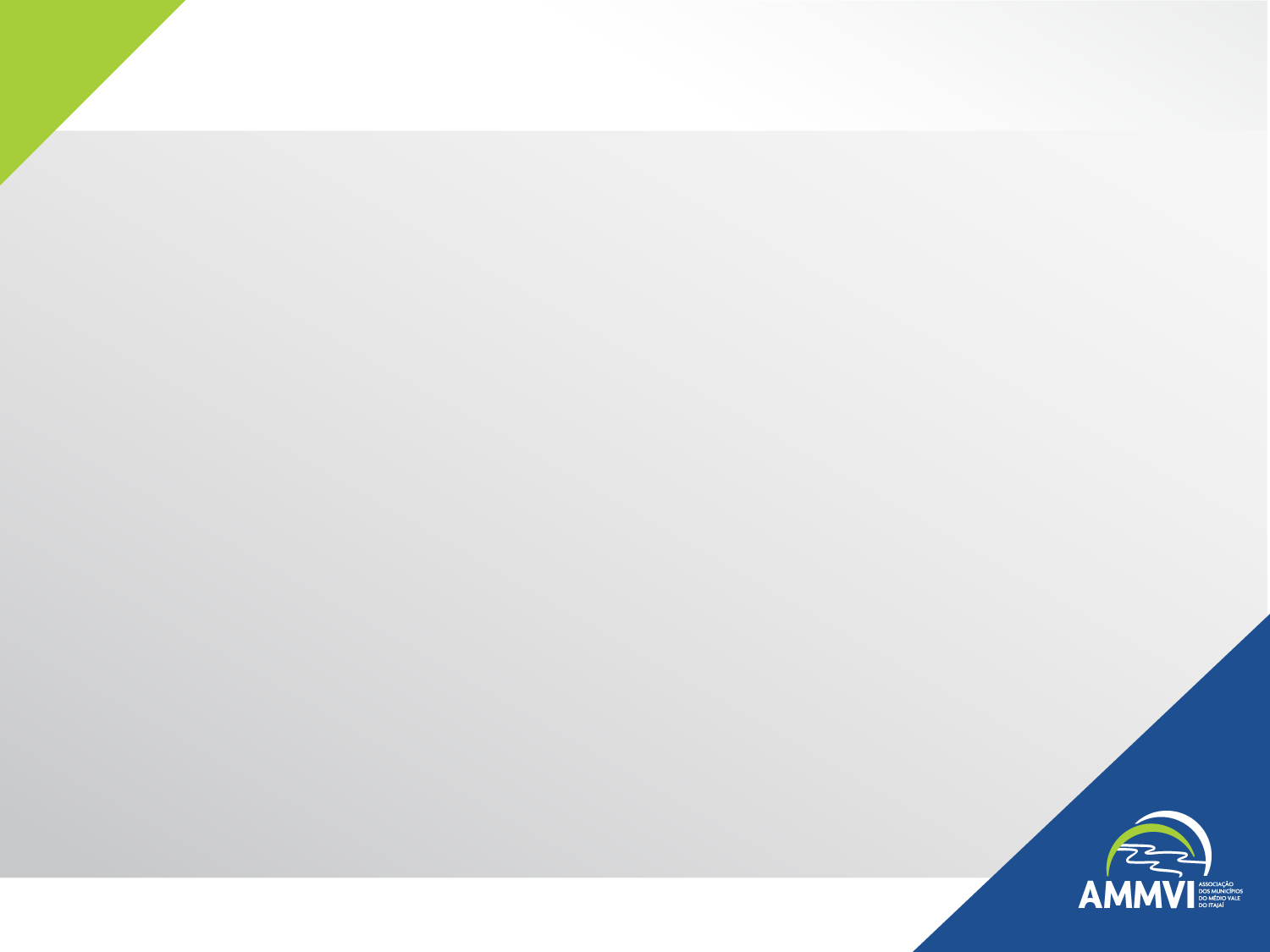 Realizações do CONFAZ
Ministrados Cursos na Área de Tributação: ISS e Bancos

Reunião com a CAIXA e Banco do Brasil: referente ao novo sistema de pagamentos e cobranças – ISSQN e Bancos

Realizado um comparativo das receitas de ISS / IPTU e ITBI com municípios de outras regiões

SEFISC

TAC/MP-SC

CTM e Conselho de Contribuintes
09/05/2017
9
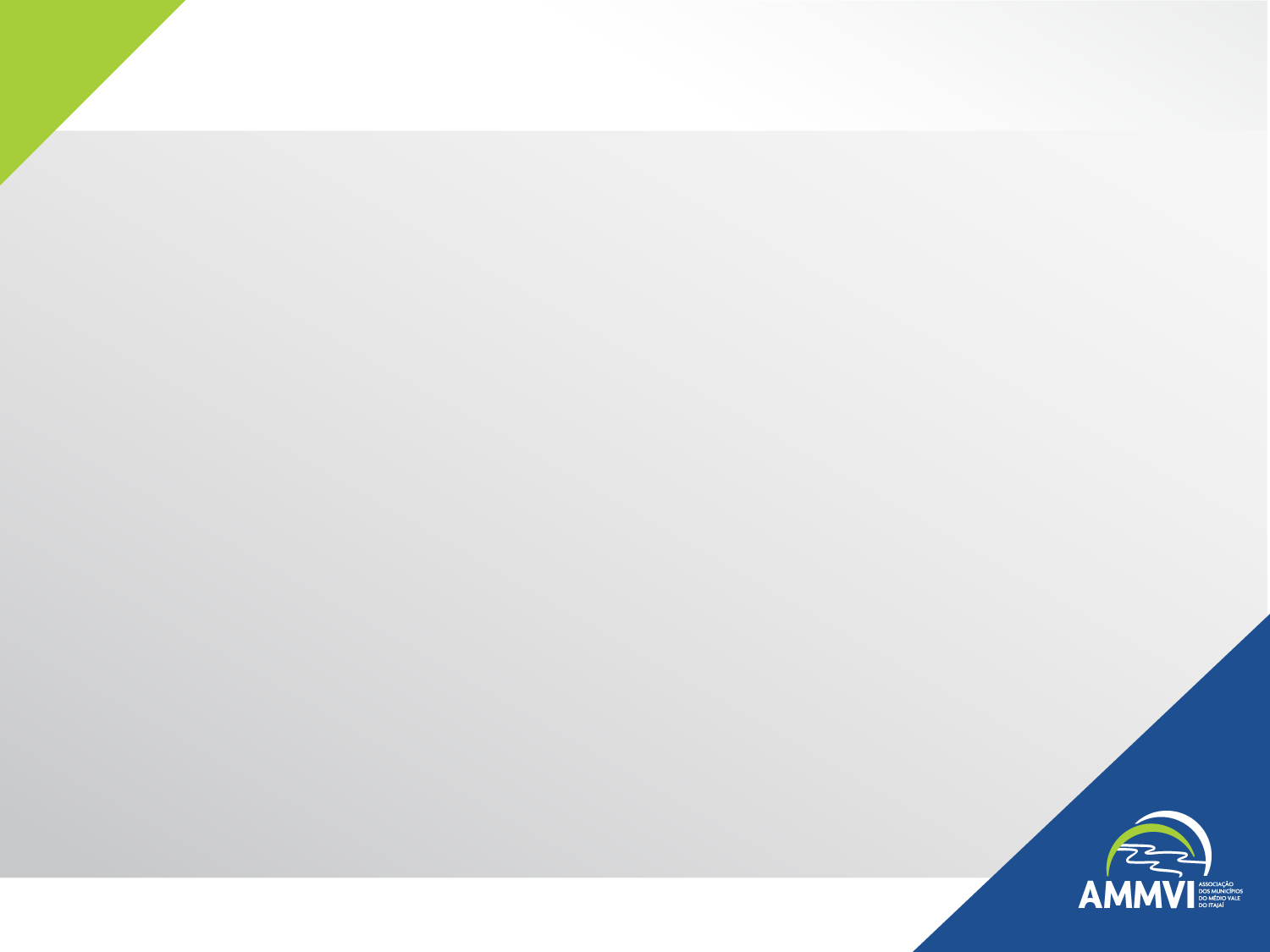 Calendário CONFAZ 2017
10/05/2017 – 2ª Quarta-feira do mês

12/07/2017 – 2ª Quarta-feira do mês

13/09/2017 – 2ª Quarta-feira do mês

16/11/2017 – 3ª Quinta-feira do mês
09/05/2017
10
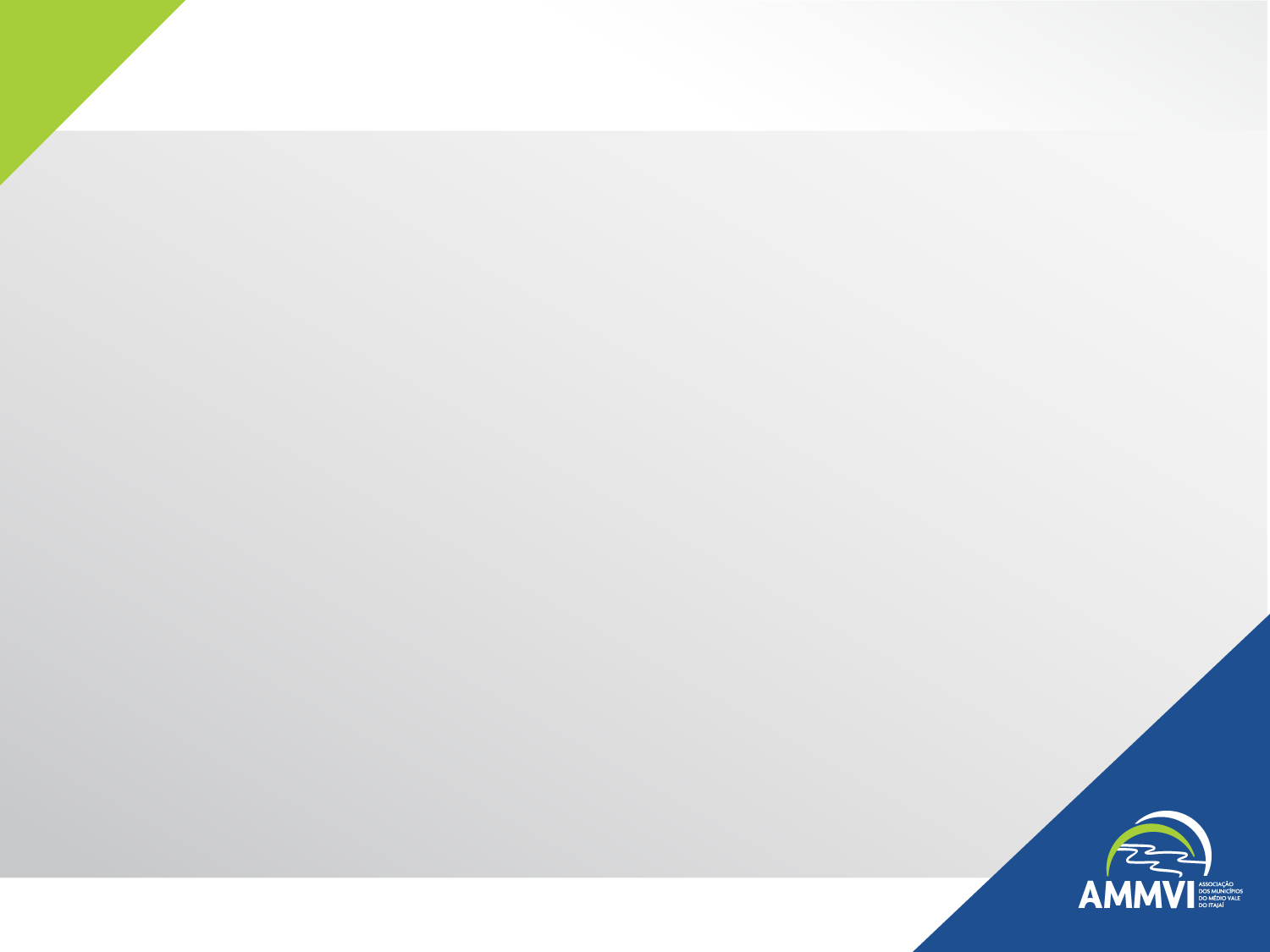 Indicações para Diretoria do CONFAZ – Gestão 2017
Presidente

Vice-presidente

1º Secretário

2º Secretário
09/05/2017
11
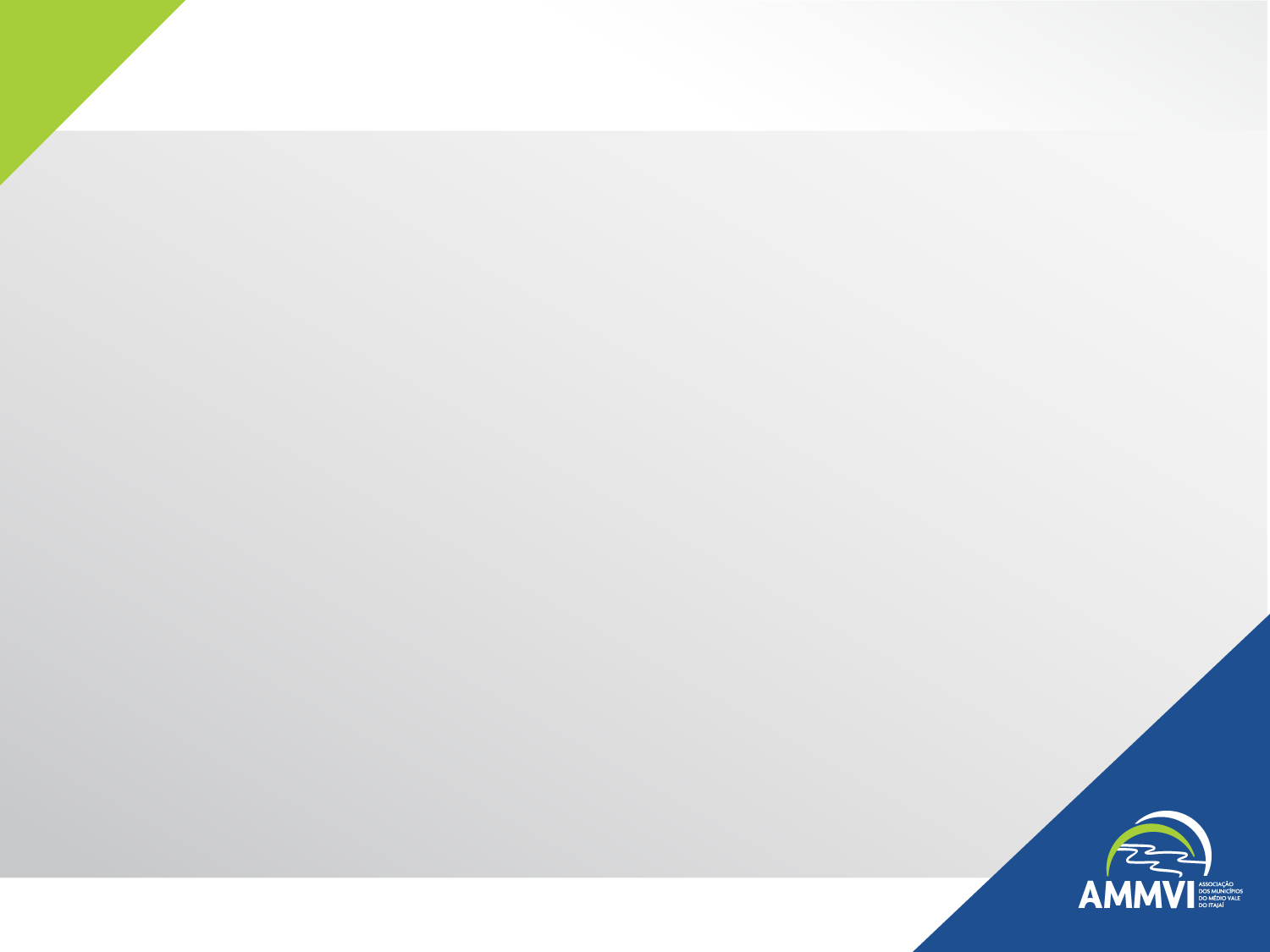 Situação e Previsão de Receitas
ICMS

FPM

Movimento Econômico
09/05/2017
12
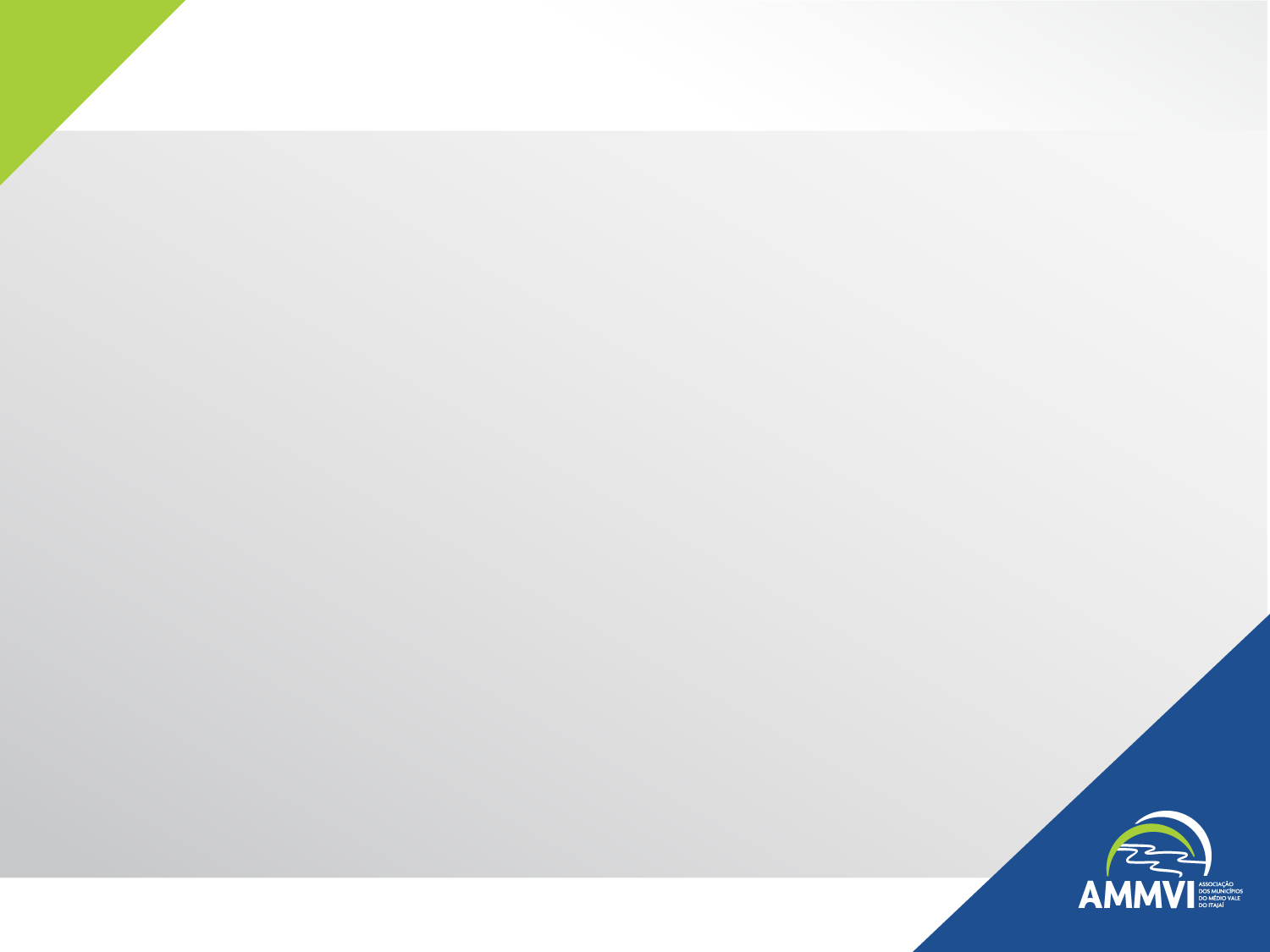 Diversos
Consulta CIGA

Lei Nº 157 – ISS

Indicação de um representante para o CONFAZ-FECAM
09/05/2017
13